Department of Chemistry
Faculty of Science
University of Zagreb
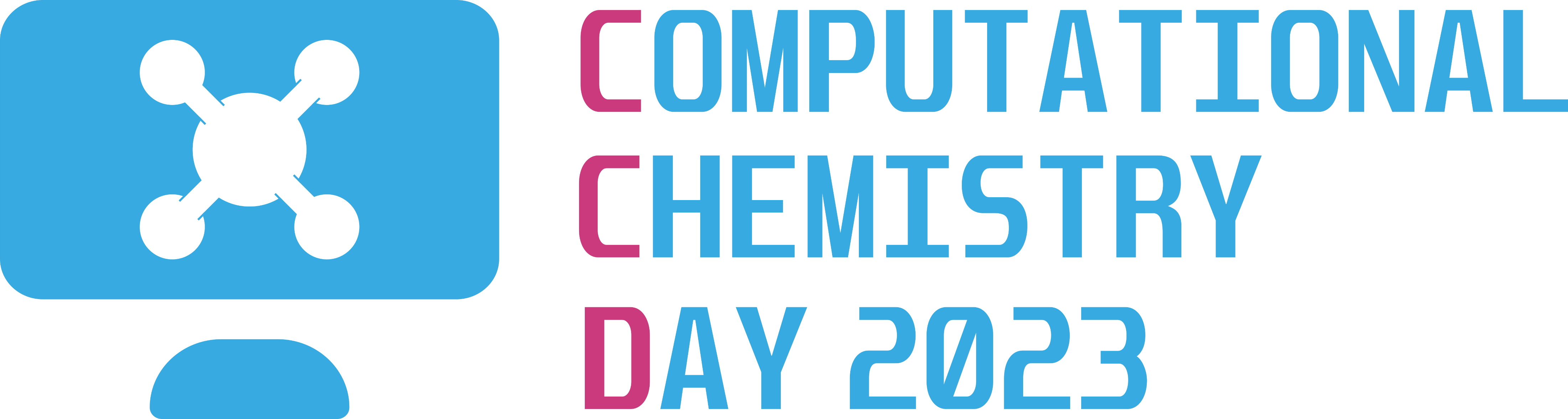 www.compchemday.org
Trajectory Maps: a novel protein MD simulation analysis method
Matej Kožića, Branimir Bertošaa
aDepartment of Chemistry, Faculty of Science, University of Zagreb, Horvatovac 102a, HR-10000 Zagreb, Croatia.
1/4
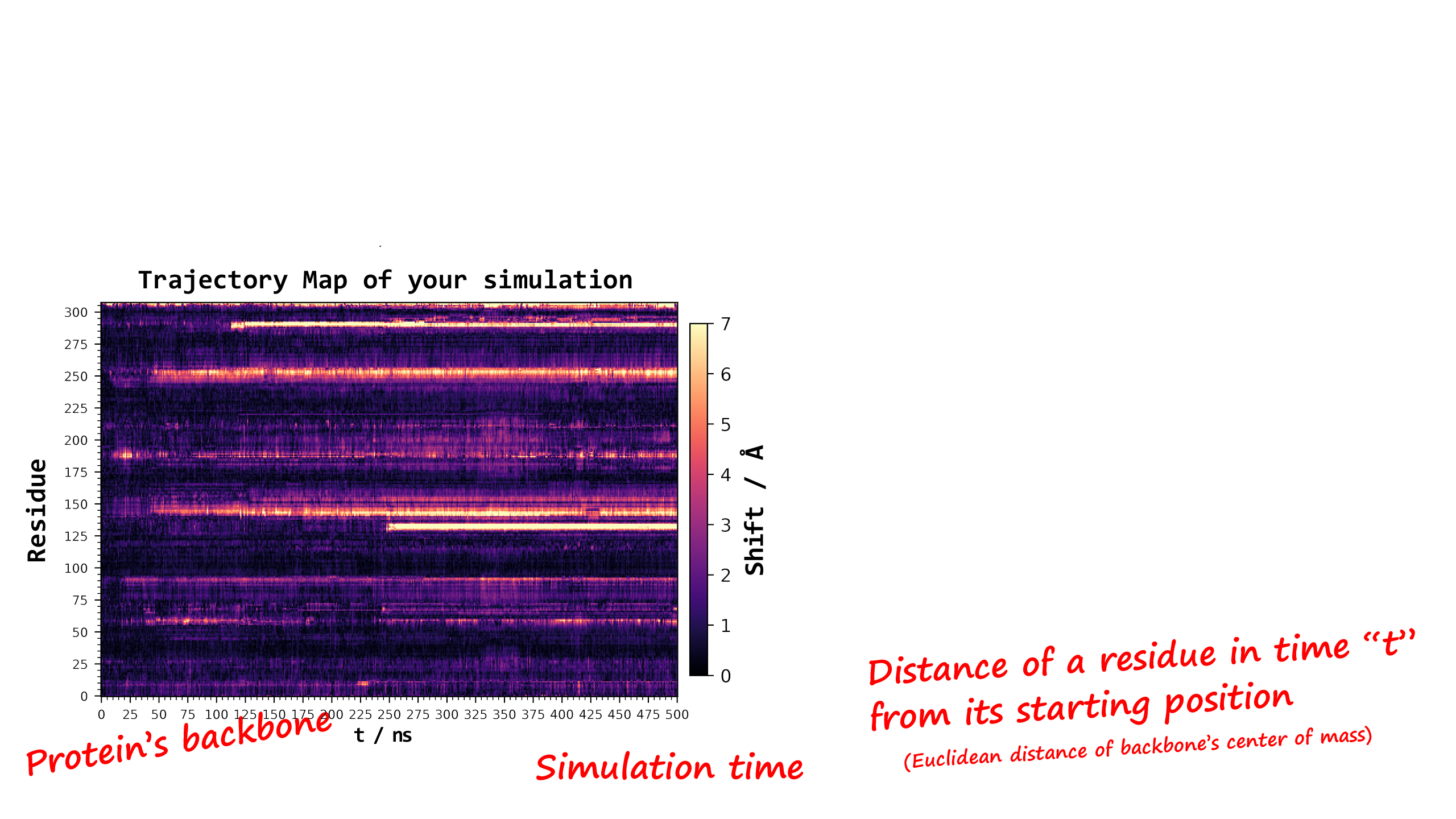 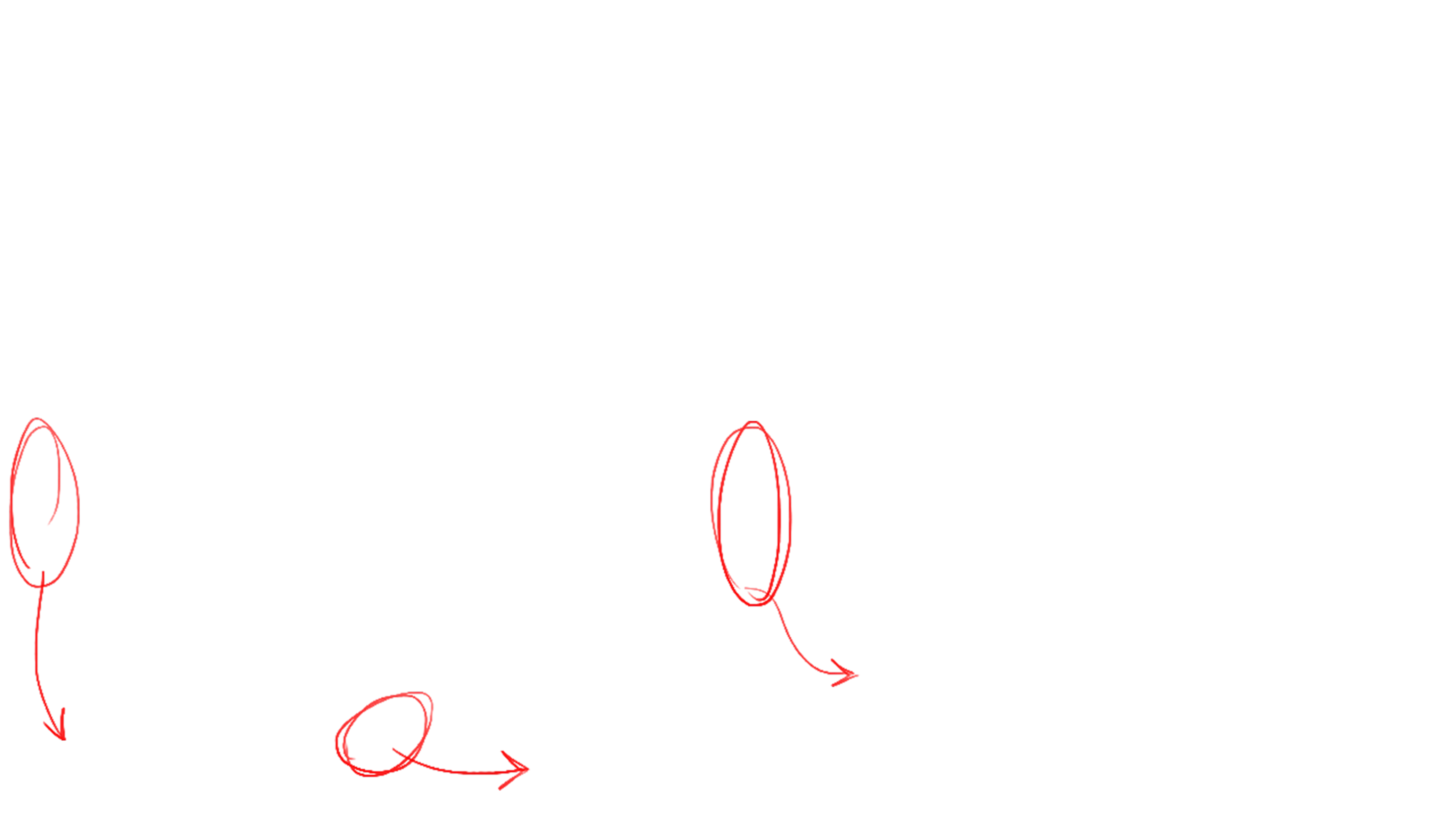 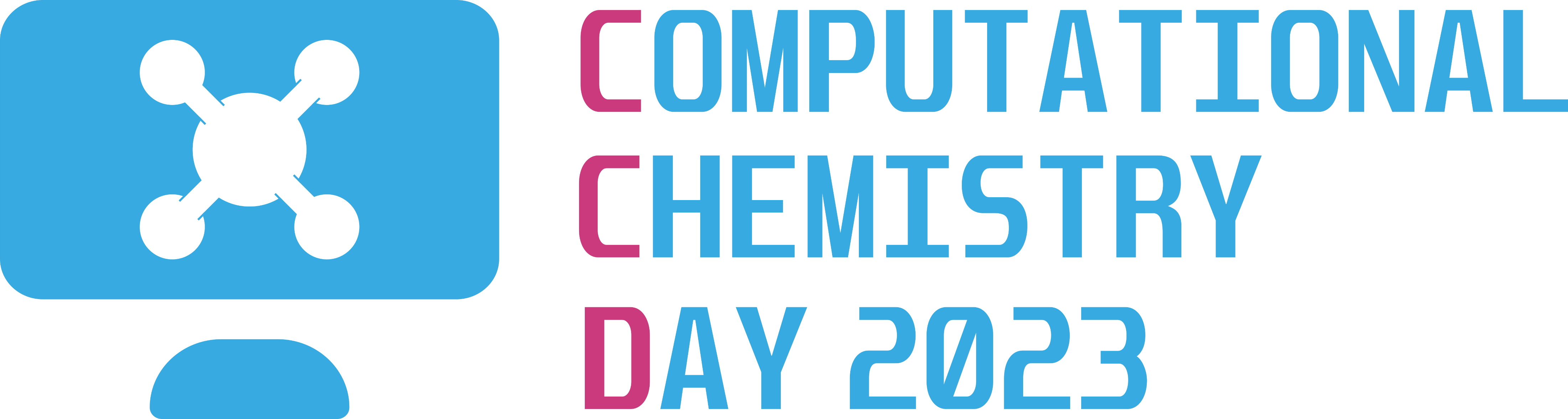 Trajectory Maps: a novel protein MD simulation analysis method
www.compchemday.org
Visualize the full course of your simulation:
Each pixel is a shift of a residue in time t from time 0

Horizontal bands represent conformational events
2/4
2023.09.16 | Matej Kožić | mkozic@chem.pmf.hr
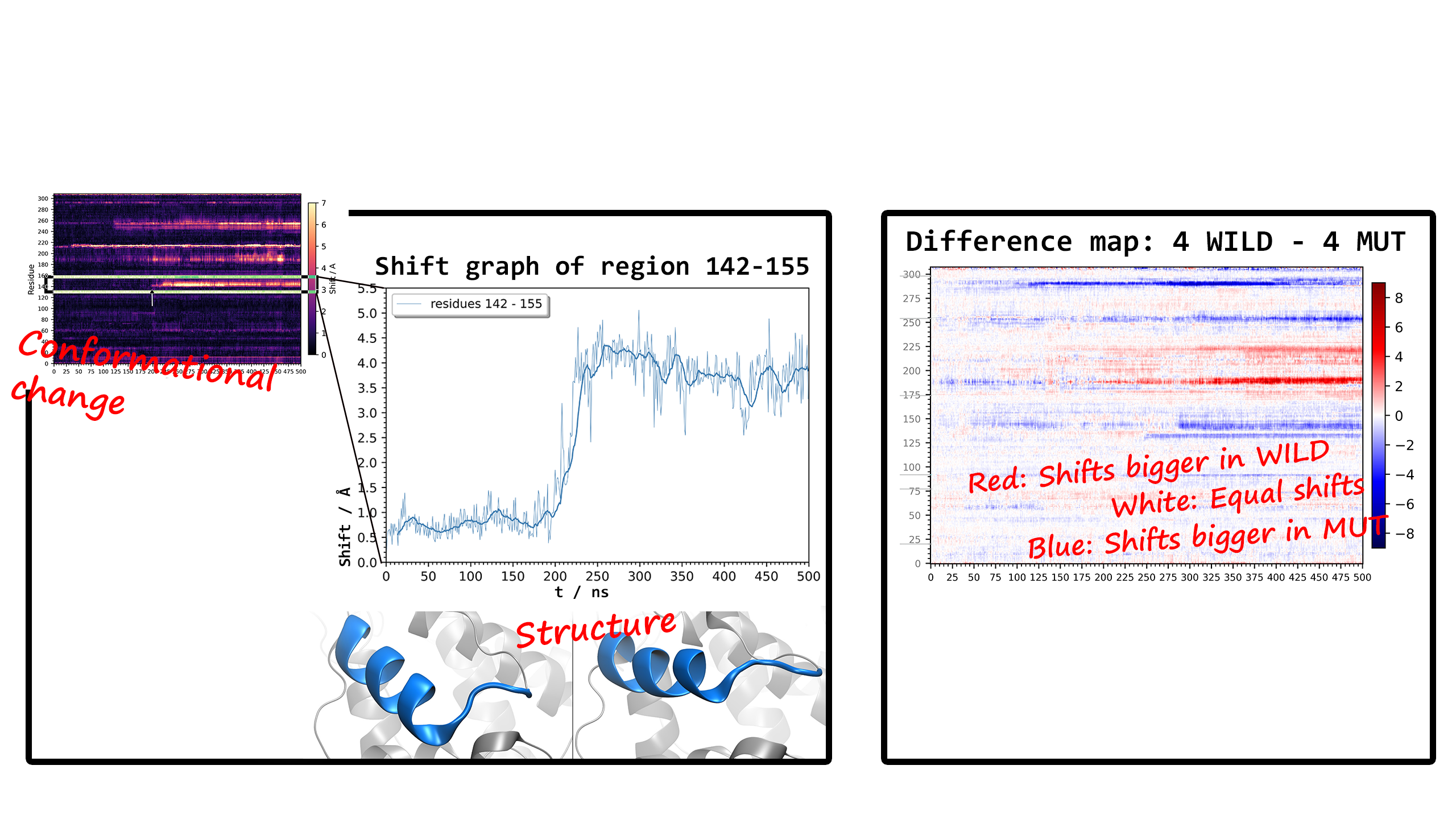 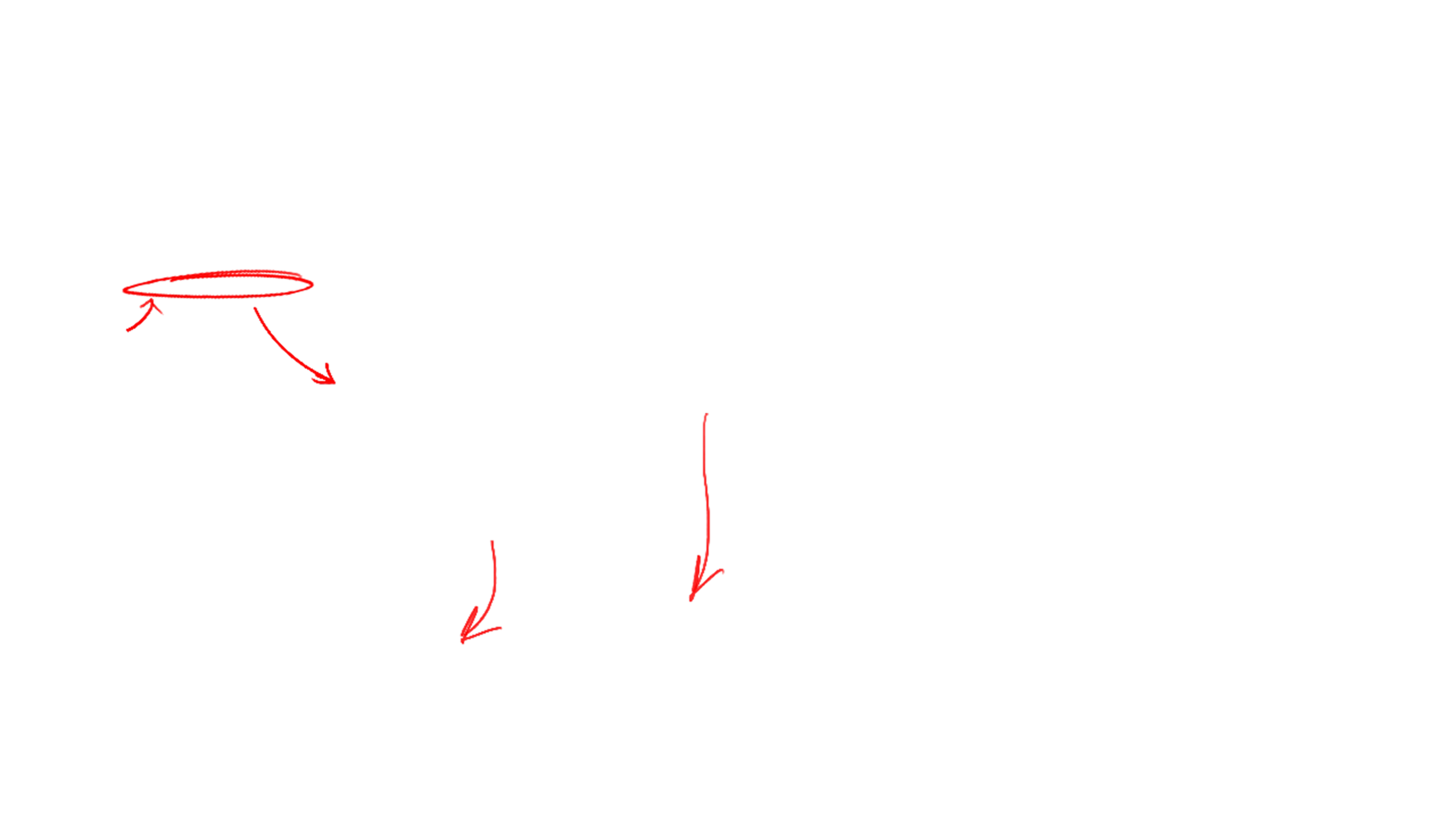 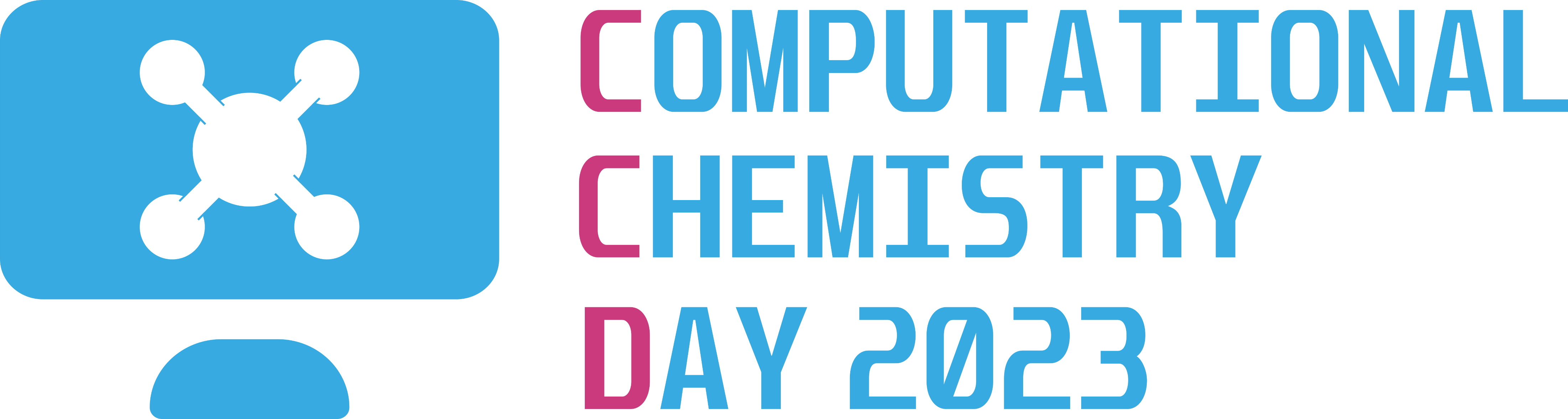 Trajectory Maps: a novel protein MD simulation analysis method
www.compchemday.org
Plot shifts of a region

Quantify conformational changes
Directly and conclusively compare multiple simulation batches & highlight differences
3/4
2023.09.16 | Matej Kožić | mkozic@chem.pmf.hr
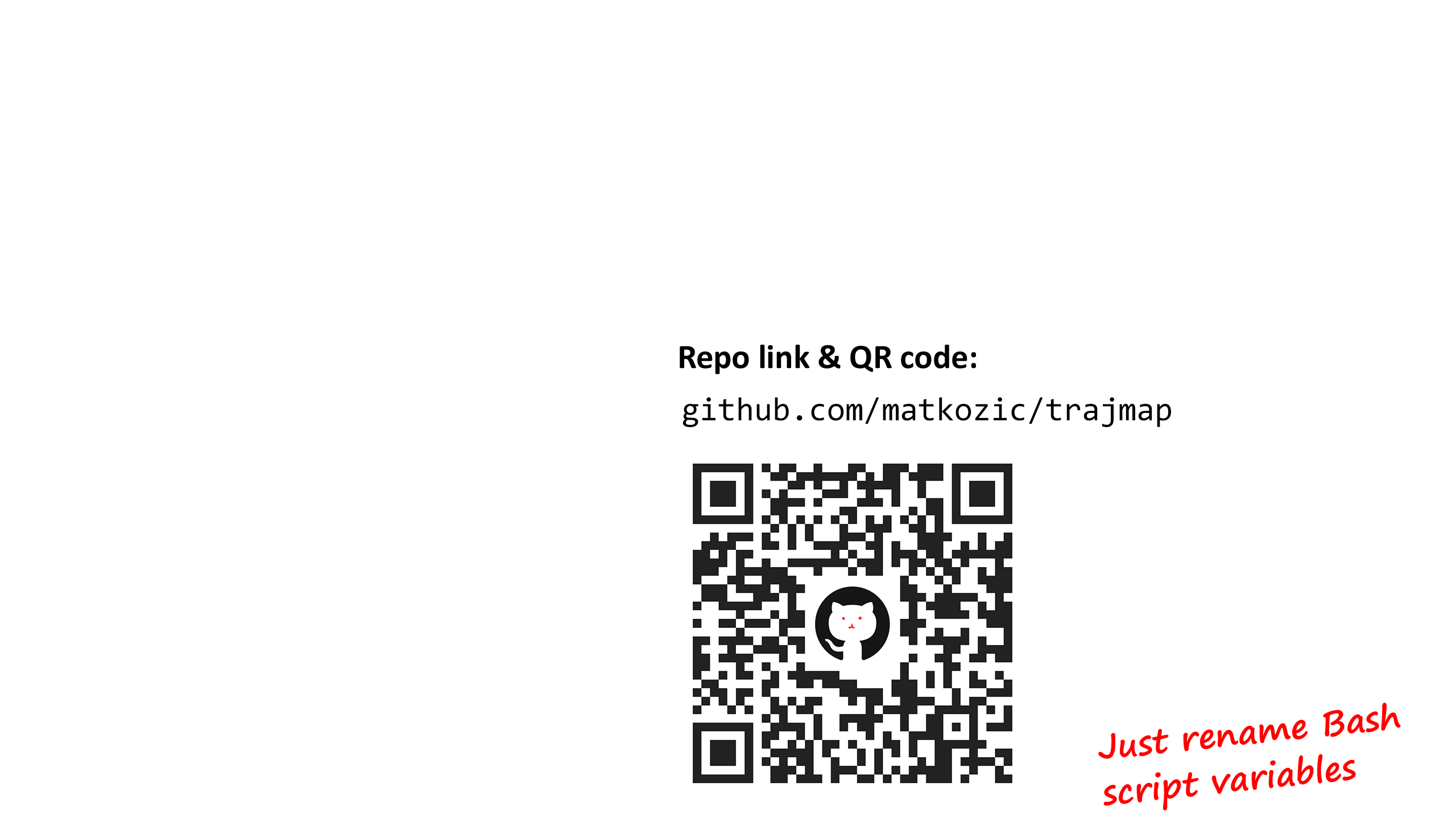 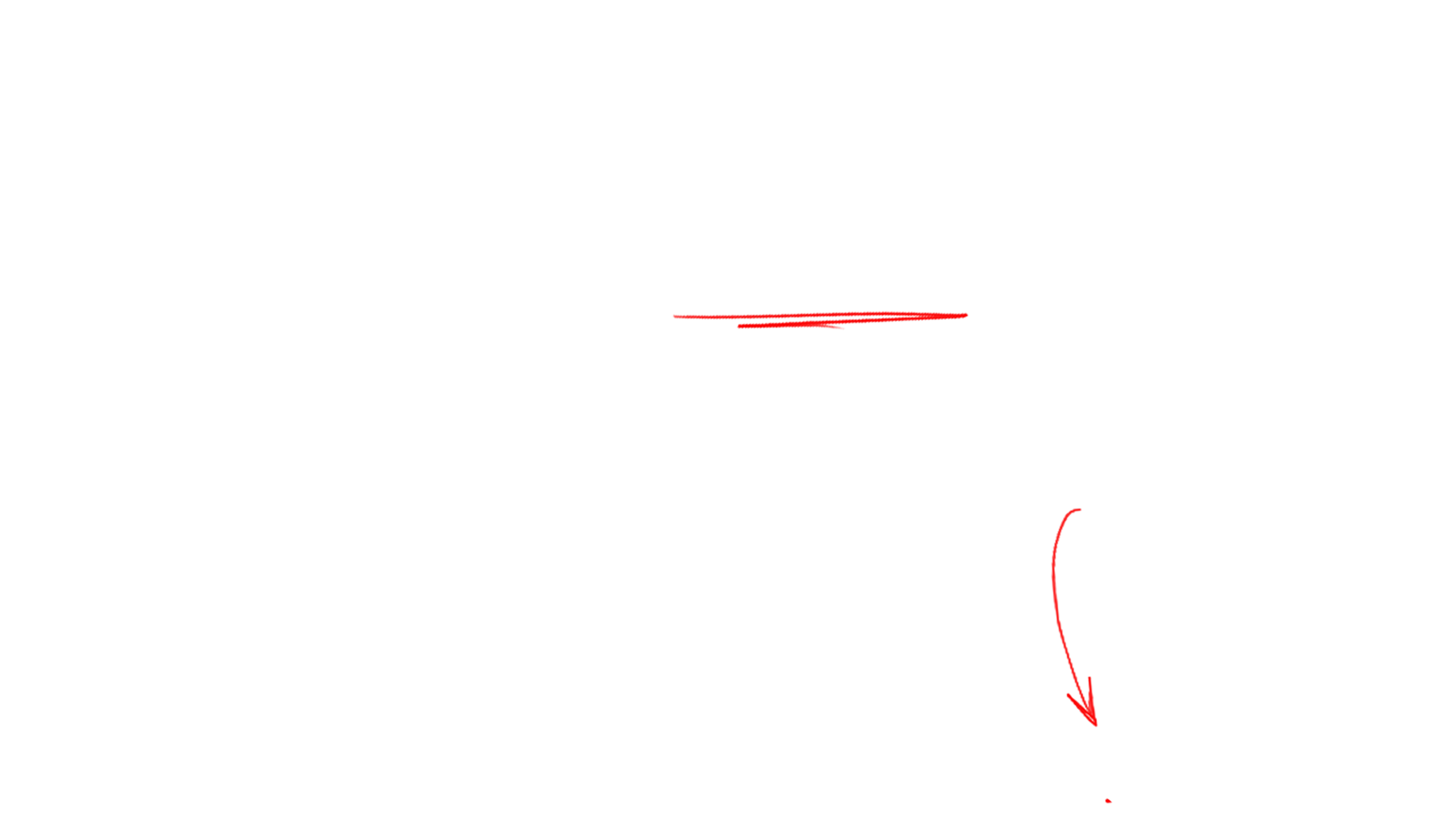 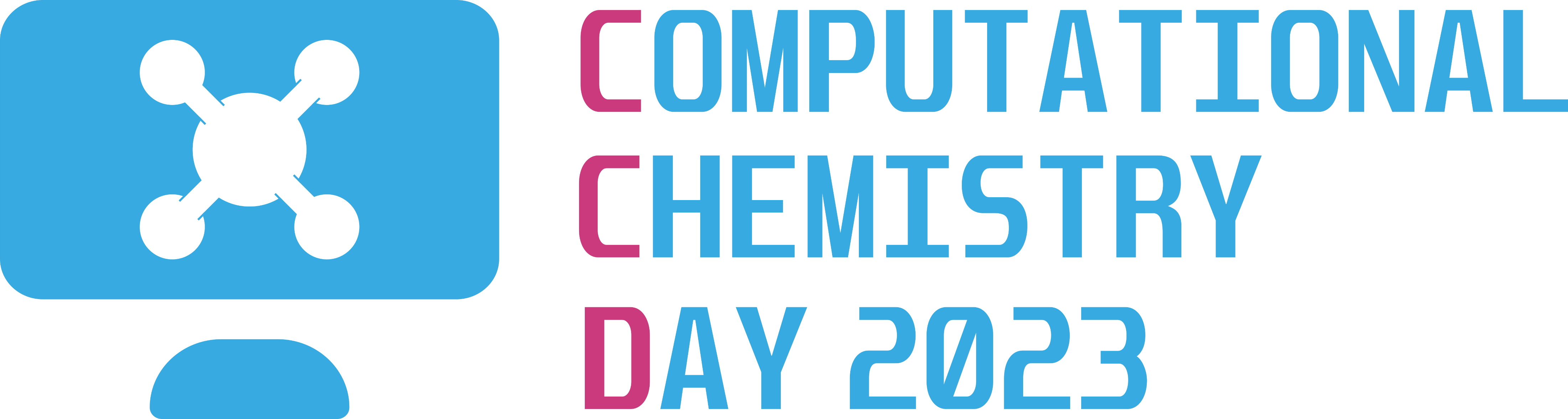 Trajectory Maps: a novel protein MD simulation analysis method
www.compchemday.org
In conclusion, Trajectory Maps can:
AVAILABLE ON GITHUB:
Python based terminal app for Python & Bash
Intuitively visualize a simulation

Quantify conformational events

Comparatively analyse multiple simulations

Facilitate RMSD/RMSF interpretation

And more!
Easy and fast usage

Extensive documentation
4/4
2023.09.16 | Matej Kožić | mkozic@chem.pmf.hr